АЛГОРИТМ ОКАЗАНИЯ ПОМОЩИ ПОЖИЛЫМ ЛЮДЯМ                     В СИТУАЦИИ ДОМАШНЕГО НАСИЛИЯ
«Белыничский районный центр социального обслуживания населения»
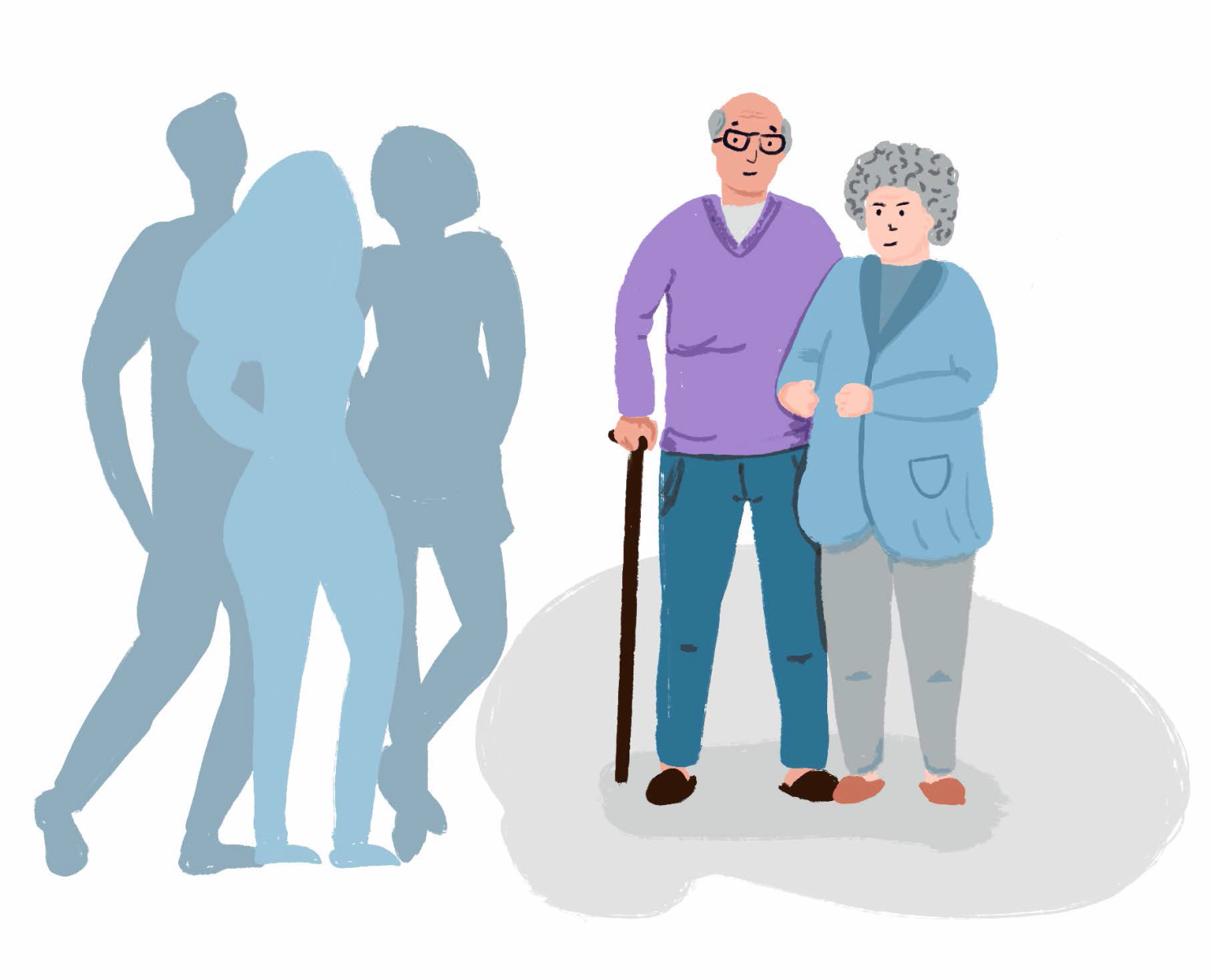 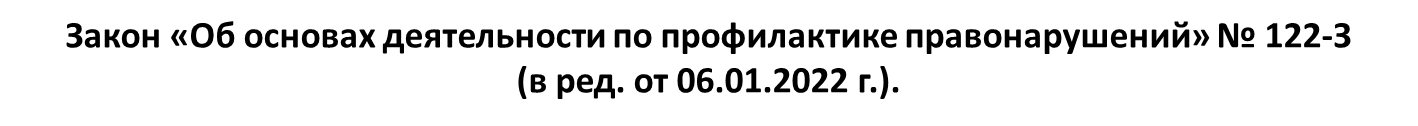 Проблема ДОМАШНЕГО НАСИЛИЯ в БЕЛАРУСИ
в отношении ПОЖИЛЫХ ЛЮДЕЙ
Согласно исследованию Института социологии НАН Республики Беларусь в 2018 г.:

• с угрозами насилия от нынешних партнеров чаще сталкиваются женщины в возрасте 55–64 лет –                 это 38,2 % от всех женщин;

• распространенность разных проявлений психологического насилия у женщин 55 лет и старше – это 39,7 %.
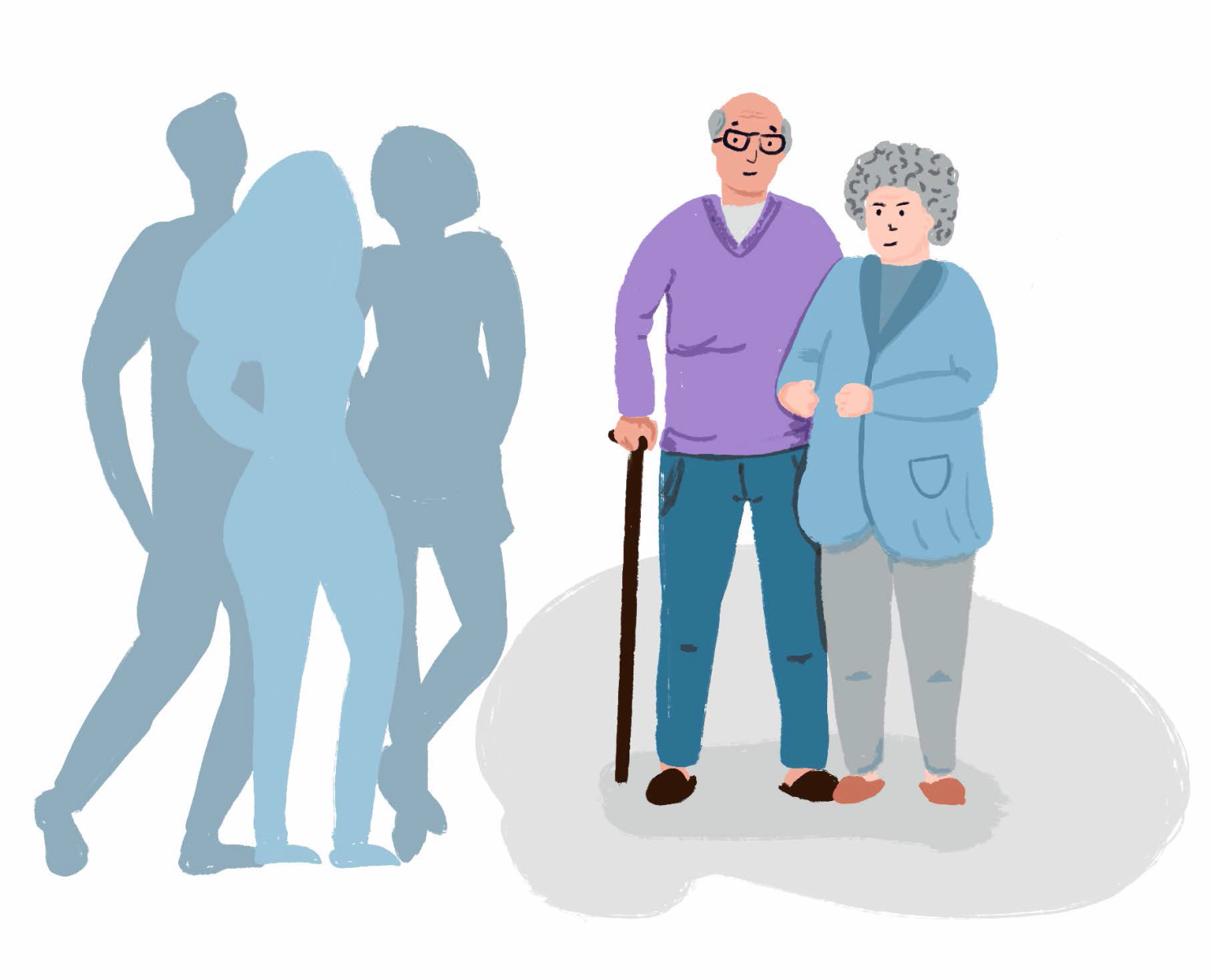 ДОМАШНЕЕ НАСИЛИЕ – это умышленные    противоправные либо аморальные действия физического, психологического или сексуального характера близких родственников, бывших супругов, граждан, имеющих общего ребенка (детей), либо иных граждан, которые проживают (проживали) совместно и ведут (вели) общее хозяйство, по отношению друг к другу, причиняющие физические и (или) психические страдания».
Закон Республики Беларусь «Об основах деятельности по
профилактике правонарушений» от 4 января 2014 года № 122-З (в ред. от 06.01.2022 г.).
Цель домашнего насилия – запугать, доминировать, преследовать и властвовать над жизнью другого члена (членов) семьи. Это широкий термин, который включает в себя различные действия лиц, применяющих насилие.
НАСИЛИЕ НАД ЛЮДЬМИ СТАРШЕГО ВОЗРАСТА – это единичное или повторяющееся действие, которое происходит в рамках любых отношений, где существует предпосылка доверия и заботы, причиняющее вред или стресс пожилому человеку.
Пожилые люди чаще всего терпят насилие со стороны:
супруга/сожителя;
взрослых детей. 

Со стороны взрослых детей мужского пола – в 3 раза чаще, чем насилие со стороны детей женского пола. 

В большинстве случаев насилие совершается детьми, имеющими какую-либо зависимость (алкогольную, наркотическую, игровую).
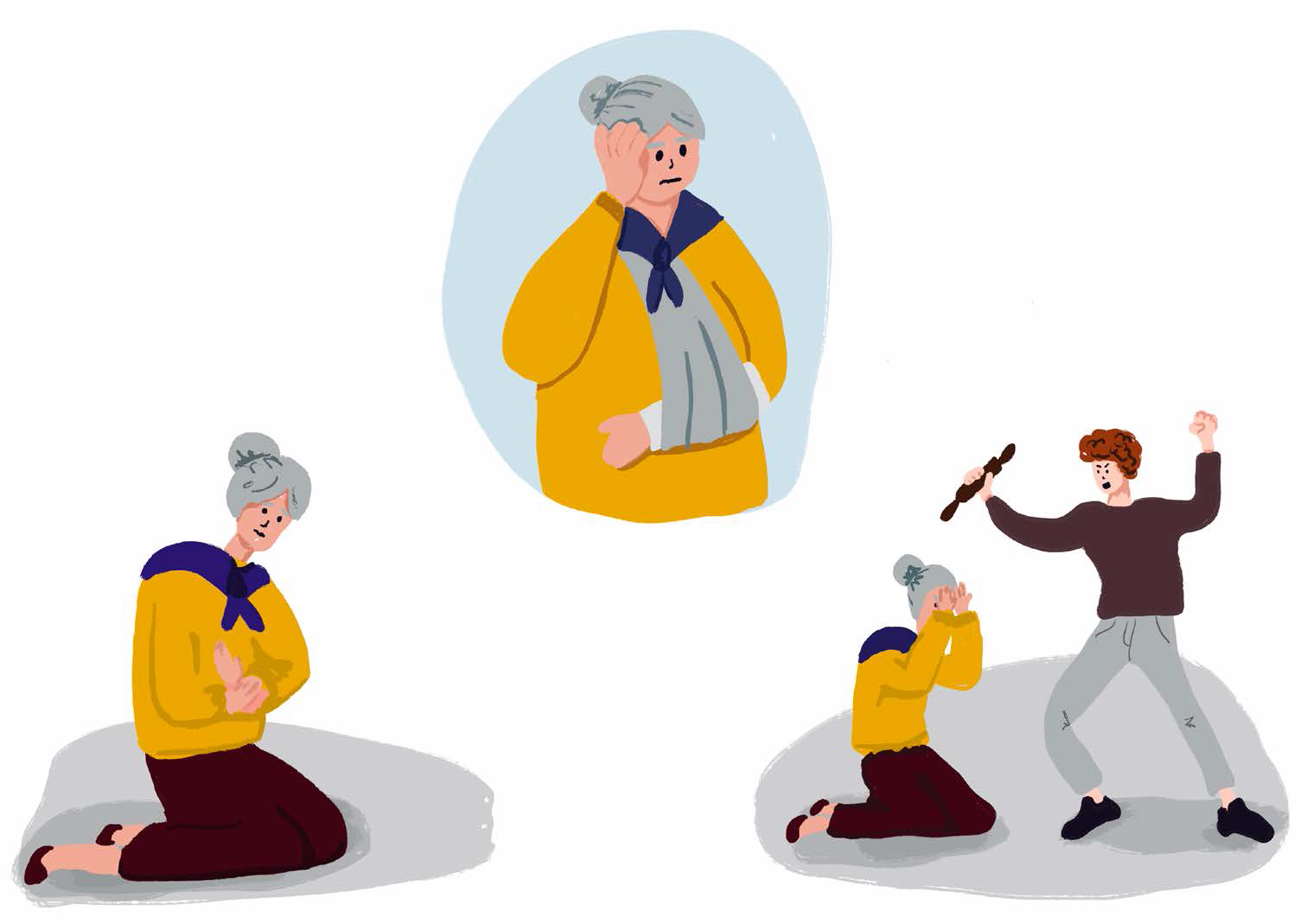 ЧТО МЕШАЕТ ОБРАТИТЬСЯ ЗА ПОМОЩЬЮ?
• Стыд за детей, которых вырастил/-а и воспитал/-а;
• Желание сохранить все в тайне;
• Чувство вины или мнение, что должны терпеть насилие;
• Недостаток знаний;
• Страх попасть в интернат;
• Страх перед агрессором;
• Боязнь остаться в одиночестве;
• Вера в то, что насилие прекратится
и всё наладятся;
• Толерантность к насилию;
• Отсутствие достаточного 
количества финансовых средств.
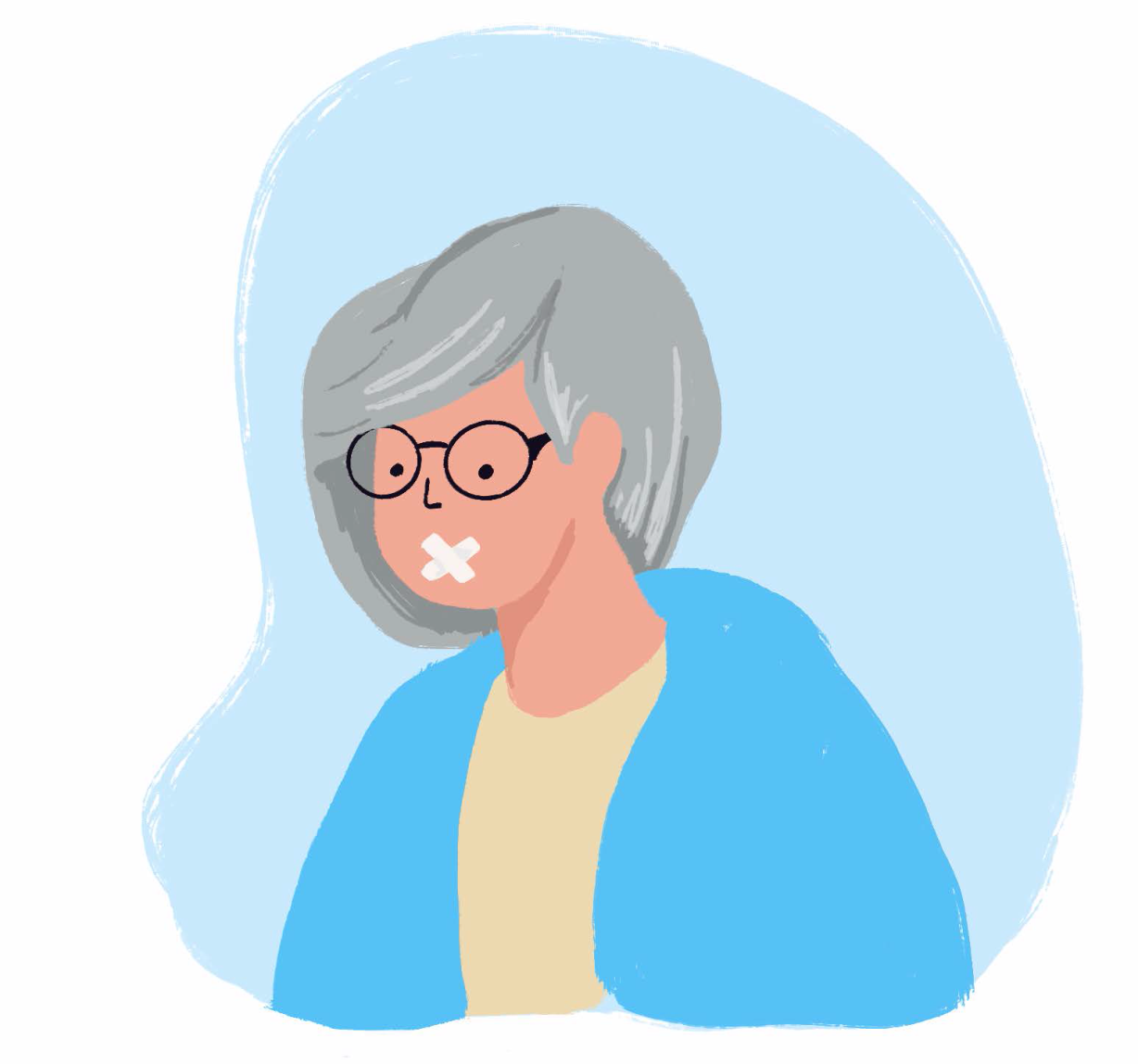 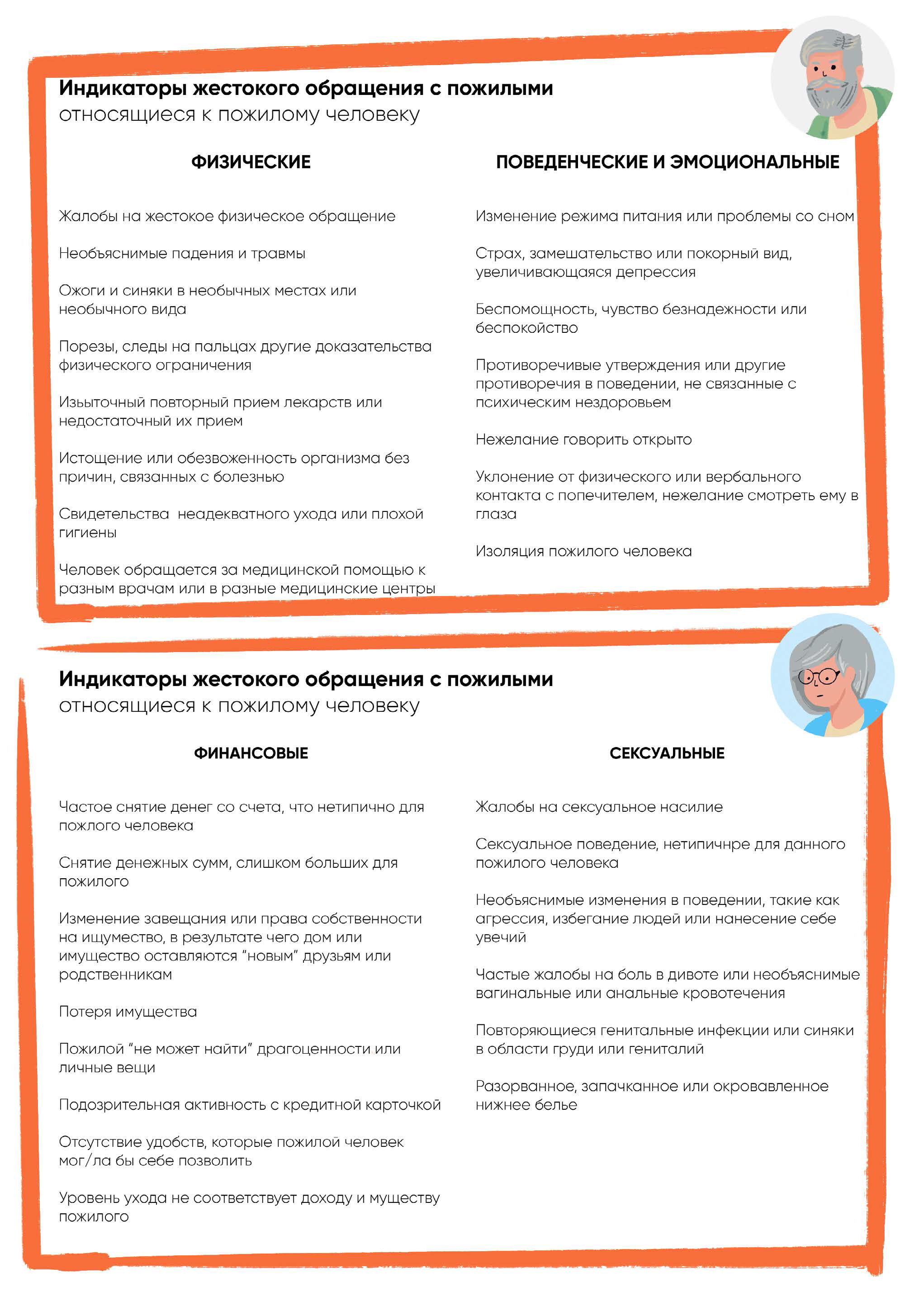 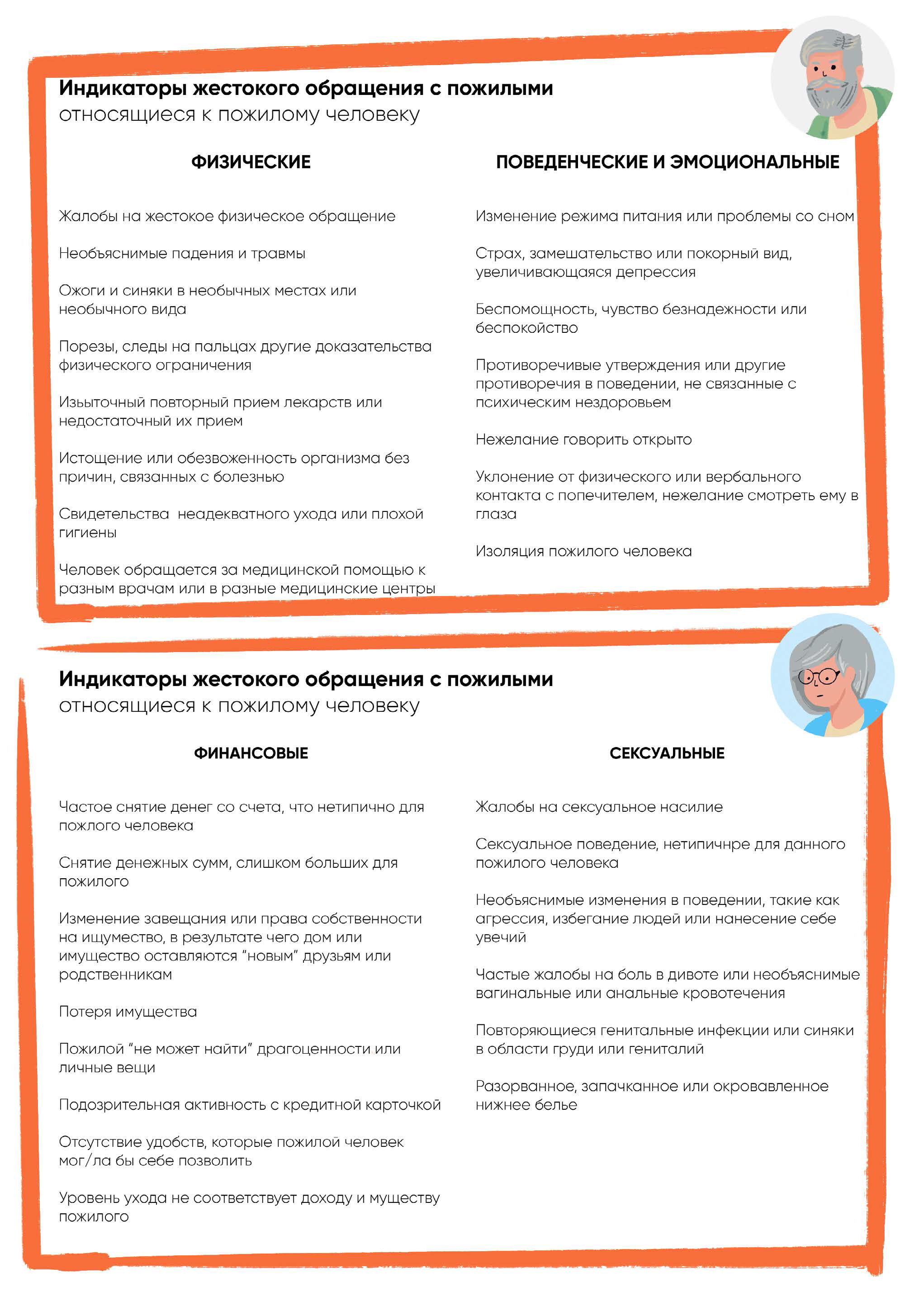 КОНФЛИКТ             ДОМАШНЕЕ НАСИЛИЕ
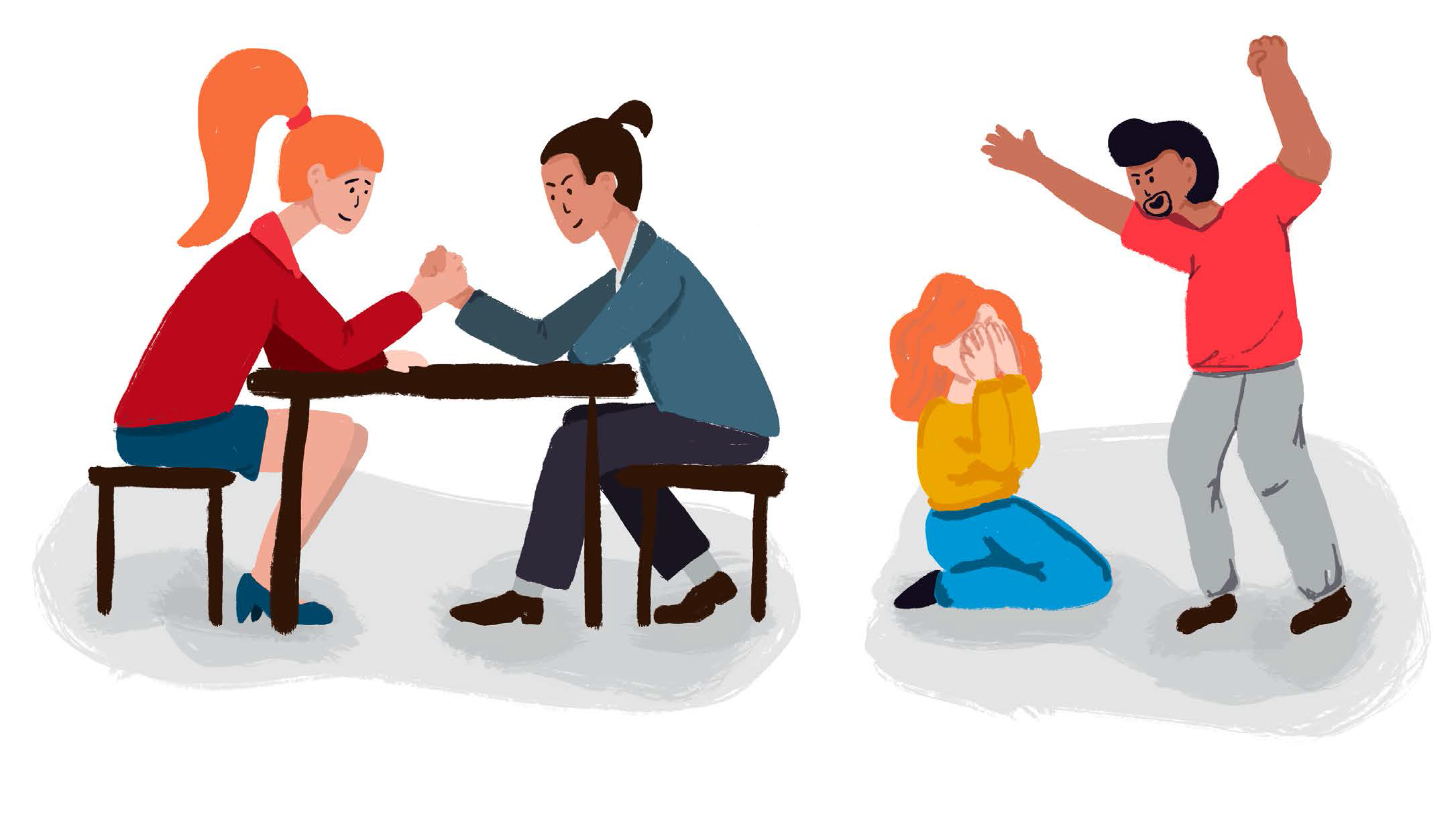 ЦИКЛ ДОМАШНЕГО НАСИЛИЯ
ОТЕТСТВЕННОСТЬ за  ДОМАШНЕЕ НАСИЛИЕ в РБ
ЗАЩИТНОЕ ПРЕДПИСАНИЕ – это установление гражданину, совершившему домашнее насилие, временных запретов на совершение определенных действий и обязанности для защиты жизни и здоровья пострадавшего от домашнего насилия (сроком до 15 суток, с дальнейшей возможностью продления меры сроком до 30 суток).
СОГЛАСИЕ О ПЕРЕДАЧЕ ИНФОРМАЦИИ О ДОМАШНЕМ НАСИЛИИ – это документ, подписывая который жертва насилия даёт разрешение на передачу информации о себе. 
На основании этой информации специалист ТЦСОН предлагает жертве получить помощь в соответствии  с компетенцией центра.
Все услуги предоставляются БЕСПЛАТНО и ДОБРОВОЛЬНО!!!
СОЦИАЛЬНЫЕ РАБОТНИКИ, НЯНИ, СИДЕЛКИ 
ВЫЯВЛЯЮТ СЛУЧАИ ДОМАШНЕГО НАСИЛИЯ:
1. При оказании услуг в соответствии с договором возмездного (безвозмездного) оказания социальных услуг государственными организациями, оказывающими социальные услуги на дому;
2. При участии в проведении обследования материально-бытового положения одиноких, людей старшего возраста, многодетных семей и семей, воспитывающих ребенка с инвалидностью, людей с инвалидностью;
3. При телефонном обращении гражданина или его родственников, знакомых, друзей, соседей;
4. При личном обращении гражданина или его родственников, знакомых, друзей, соседей, то есть при личном контакте со специалистом.
МЕРЫ РЕАГИРОВАНИЯ 
СОЦИАЛЬНЫХ РАБОТНИКОВ, НЯНЬ, СИДЕЛОК :
Проинформировать пострадавшую/его от домашнего насилия и (или) законных представителей об услугах ТЦСОН (выдать памятку или информационную брошюру);

2. Инициировать взаимодействие обслуживаемой/-ого с психологом;

3. В случае подозрения и (или) выявления признаков преступления (увечье, травма, сексуальное насилие и другие) незамедлительно обращаться в органы внутренних дел;

4. Оформить докладную записку на имя заведующего отделением с описанием ситуации.
ПСИХОЛОГИЧЕСКАЯ ПОМОЩЬ  
 «БЕЛЫНИЧСКИЙ РЦСОН»
Адрес: г. Белыничи, ул. Советская, 37

Телефон психолога: 78 917
Телефон заведующего: 78 917


График работы: 8.00 – 17.00  Обед: 13.00 – 14.00
Выходные: суббота, воскресенье

Телефоны экстренной психологической помощи

78 917 
(в будние дни 8.00-13.00,14.00-17.00);
Консультация психолога анонимная и бесплатная
УСЛУГА ВРЕМЕННОГО ПРИЮТА – «КРИЗИСНАЯ» КОМНАТА
«КРИЗИСНАЯ» комната - специально оборудованное отдельное помещение, в котором созданы необходимые условия для безопасного проживания.
Местонахождение «кризисной» комнаты
НЕ РАЗГЛАШАЕТСЯ!!!
С проживающими заключается договор, в рамках которого коммунальные услуги предоставляются бесплатно;
Во время пребывания граждан в «кризисной» комнате  бытовые условия жизнедеятельности определяются на принципах самообслуживания.
Как стимулировать человека старшего возраста к переменам в своей жизни?
В первую очередь необходимо установить доверительные отношения между пострадавшими и специалистом ТЦСОН. 
Попробовать проговорить с человеком старшего возраста о том, как он (она) справлялись с ситуацией ранее и что можно сделать сейчас. 
Рассказать о всех возможных вариантах помощи и поддержки. 
Не стоит пугать пожилого человека, но при этом нужно быть реалистичным и открыто обсуждать последствия домашнего насилия. 
Дать время человеку старшего возраста найти мотивацию к изменениям самостоятельно. 
Поддерживать регулярный контакт с пострадавшим и быть в курсе ситуации. 
Позволить человеку говорить и рассказывать в своем темпе, не подгоняя его. 
При решении человека не покидать семью, где он находится в ситуации насилия,\ составить индивидуальный план безопасности
При составлении индивидуального плана безопасности необходимо выяснить:
• может ли человек поделиться информаций о том, что с ним произошло в семье, с другими близкими (родственниками), соседями и теми людьми, кто готов предоставить помощь и поддержку; 
• распознает ли человек старшего возраста насильственные и ненасильственные действия; • какие есть способы у человека покинуть свой дом безопасно; 
• какие проблемы могут повлиять на безопасность человека старшего возраста или его способность соблюдать меры безопасности (например, злоупотребление психоактивными веществами, проблемы с психическим здоровьем или нарушения памяти); 
• есть ли возможность на время пристроить домашнего питомца пожилого человека в случае, если ему (ей) придется временно покинуть свой дом; 
• обсудите, какая комната наиболее безопасна, имеет ли она окно для того, чтобы просить о помощи в ситуации эскалации домашнего насилия; 
• согласуйте место или учреждение, куда может приехать человек старшего возраста в ситуации насилия; 
• проговорите, где человек старшего возраста хранит документы (в том числе медицинские рецепты), паспорт и банковские карты, важные телефонные номера; • уточните, доволен ли человек старшего возраста индивидуальным планом безопасности и готов ли он (она) жить в рамках его возможных ограничений, по крайней мере в краткосрочной перспективе.
ИНДИВИДУАЛЬНЫЙ ПЛАН БЕЗОПАСНОСТИ всегда уникален 
и подходит только одному человеку!